ГБДОУ детский сад №39 комбинированного вида Колпинского  района  Санкт- Петербург
Спортивный досуг в подготовительной логопедической группе «В гостях у светофора»


Руководитель физического воспитания  1 квалификационной категории  Третьякова Г.Г. с участием инспектора ГИБДД
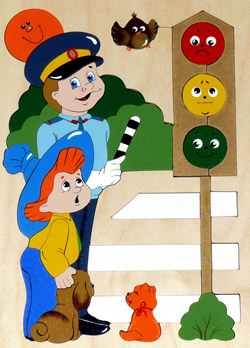 Задачи досуга: 1. Уточнять и закреплять знания детей о правилах поведения на улице2. Расширять представления детей о ПДД; учить различать дорожные знаки для пешеходов и водителей, закреплять представления детей о назначении светофора. 3. Учить моделировать ситуацию на дороге с помощью игрового комплекта «Азбука дорожного движения».4.Развивать зрительное восприятие, речевую и двигательную активность.
Оборудование:
1.Игровой комплект «Азбука дорожного движения»
2.Иллюстрации
3. Цветные шарики из сухого бассейна
4. Мячи
5.Фломастеры, маркеры
6.Листы для рисования
7.Сюрпризы
Ход  досуга:Дети входят в зал, строятся.Педагог: Загадывает загадку- Три моих волшебных глаза, управляют всеми сразу, я моргну – пойдут машины, встанут женщины, мужчины. Отвечайте вместе хором, как зовусь я? (светофором).Мы поговорим о транспортном мире - улицах, дорогах,транспорте, дорожных знаках.Какие виды транспорта вы знаете? (наземный, подземный,воздушный,водный)Загадки о транспорте:Я любую непогоду, и в любое время года,очень быстро, в час любой провезу вас под землей. (метро)Что за чудо- синий дом, окна синие кругом, носит обувь из резины и питается бензином. (автобус)Спозаранку за окошком, стук и звон и кутерьма, по прямым стальным дорожкам ходят красные дома.(трамвай)
Игра « Светофорики»Педагог: (Дети делятся на тройки, у каждого разные шарики-красный, жёлтый, зелёный)… Превращаемся в огоньки светофора, шагаем по залу под музыку, как только она останавливается – собираем светофор.
Игра  «Гараж»(используется игровой комплект « Азбука дорожного движения)Обручи-»гаражи» раскладываются на полу ( на один меньше, чем детей), дети надевают накидки и становятся водителями, они двигаются по кругу, ориентируясь на светофор, остальные дети – пешеходы. Звучит музыка и как только она останавливается, дети занимают любой обруч- «гараж». Кто остался без «гаража»- выбывает.
Игра « Дорожное слово»Дети стоят в кругу, в центре ведущий с мячом. Он бросает мяч детям, а они ловят его, только в том случае, если слово относится к ПДД.
Задание на творчество:
« Нарисуй, что запомнил!»
Игра « Дорожные знаки»
Знаки выкладываются на ковре, дети садятся в круг, рассматривают их, узнают новые.
Частушки о ПДД
Для спасенья- есть возможность: лучший тормоз- осторожность, жизнь свою побереги, перед машиной не беги!
…Эх, раз, ещё раз! Слушай правило для вас!
Осторожно на дороге , берегите руки, ноги. Помни правила везде, а иначе – быть беде!
…Эх, раз, ещё раз! Слушай правило для вас
Подводятся итоги, повторение правил поведения на дороге, дети рассказывают то, что они запомнили.Предоставляется слово инспектору ГБДД. Награждение.
Если улицу надо тебе перейти- о правиле помни простом, сначала налево ты посмотри, направо взгляни потом!
Стоп, водитель! Тормози!
Школа где-то тут вблизи, лагерь или детский сад- берегите жизнь ребят!